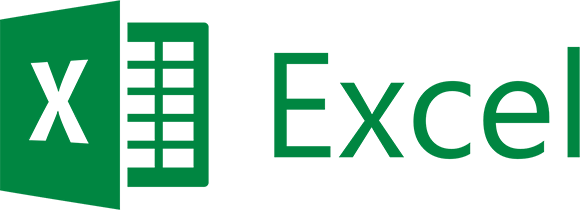 MS Office Excel
Funkcije
Funkcije
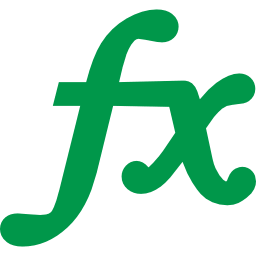 Funkcije - gotove, složene formule koje izvode razne operacije nad zadanim podacima (argumentima).
Program Excel sadrži više od 300 funkcija koje su svrstane u kategorije.
Započinje znakom jednakosti.
Nakon znaka jednakosti dolazi ime funkcije.
Iza imena, unutar para okruglih zagrada, upisuju se argumenti.
Funkcija
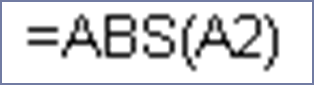 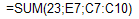 To su vrijednosti nad kojima se funkcija izvršava.
Funkcija može imati jedan ili više argumenata (ako ih ima više, odvajaju se znakom tačka-zarez).
Argument funkcije može biti: brojčana vrijednost (konstanta), adresa ćelije ili adresa skupa ćelija, druga funkcija.
Funkcija - Argumenti
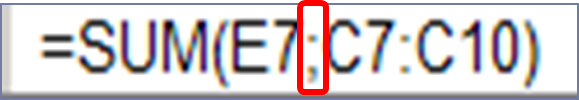 Funkcija - unos
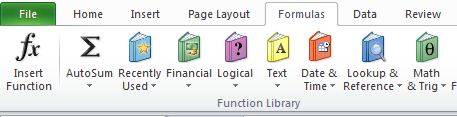 Po odabiru kategorije funkcija, bira se  funkcija.
Uz odabranu funkciju prikazuje se objašnjenje i pomoć.
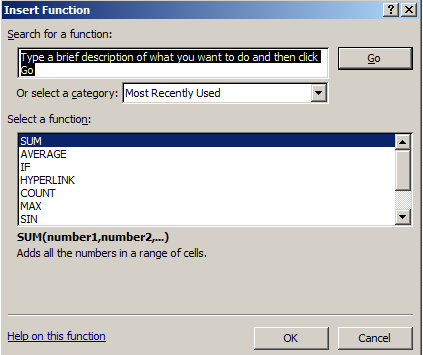 Zadavanje argumenata
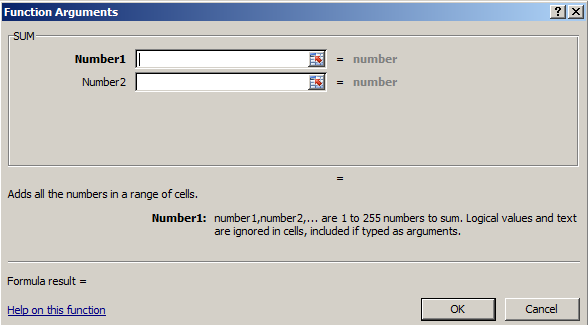 Argumenti se unose u za to predviđene okvire (broj okvira zavisi o odabranoj funkciji).
Mogu se upisati,  a mogu se i unijeti  označavanjem željenog  opsega ćelija na radnom listu
Zadavanje argumenata
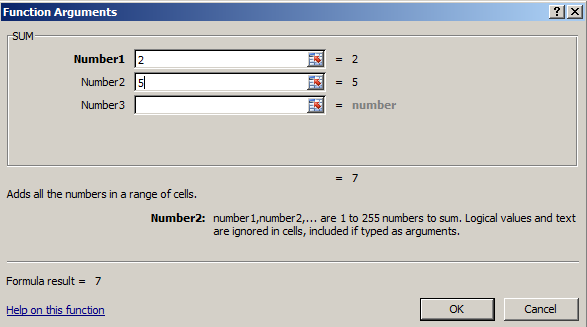 Vrijednosti argumenta
Izračun funkcije
Objašnjenje argumenata
Matematika i trigonometrija
Funkcije – grupa AutoSum
SUM
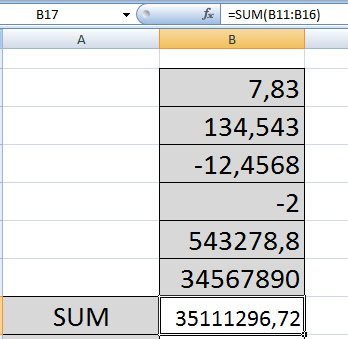 Funkcija sabira brojeve iz odabranog opsega ćelija (moguć je odabir do 255 različitih nizova ćelija).
B11:B16
10
AVERAGE(broj1;broj2;...)
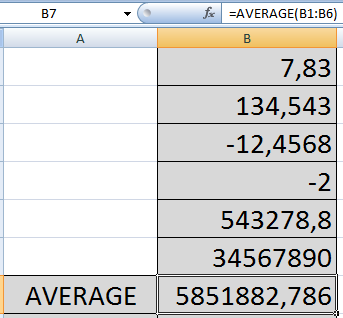 Računa aritmetičku sredinu (prosjek) brojeva iz odabranog opsega ćelija  (moguć je odabir do 255 različitih nizova ćelija).
B1:B6
COUNT(vrijednost1; vrijednost2;...)
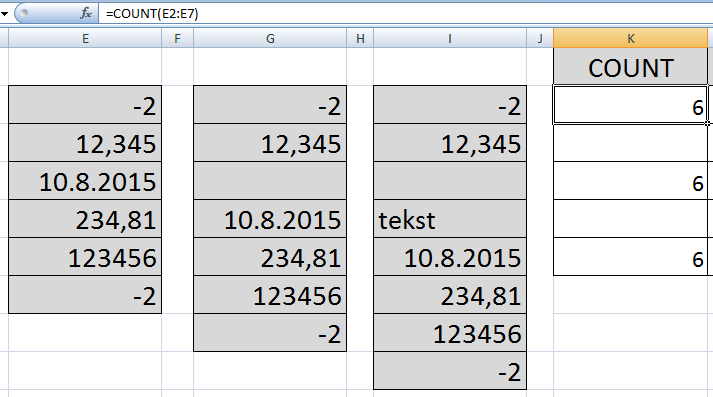 Funkcija broji ćelije u kojima se nalaze brojčani podaci. 
Datum se broji (čuva se kao broj!).
Prazne ćelije se ne broje!
MAX(broj1;broj2;...)
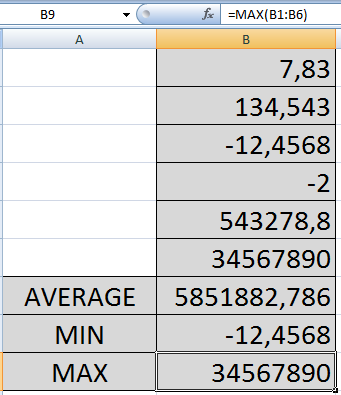 Rezultat funkcije je najveći broj iz odabranog opsega ćelija (moguć je odabir do 255 različitih nizova ćelija).
B1:B6
MAX(broj1;broj2;...)
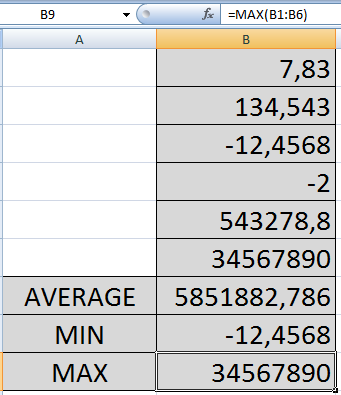 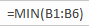 Rezultat funkcije je najmanji broj iz odabranog opsega ćelija (moguć je odabir do 255 različitih nizova ćelija).
B1:B6
Zadatak
Otvoriti fajl Osnovne funkcije i riješiti zadatke sa oba radna lista.
15
Matematičke funkcije
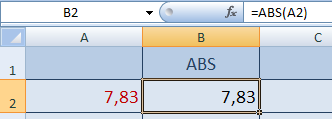 ABS (broj)
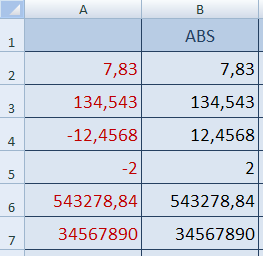 Funkcija računa apsolutnu vrijednost broja (vrijednost broja bez obzira na predznak).
INT(broj)
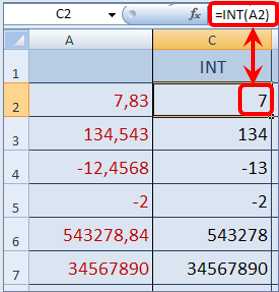 Funkcija zaokružuje broj na najbliži manji cijeli broj.

	(Obratiti pažnju na negativne brojeve!)
TRUNC(broj;broj_cifara)
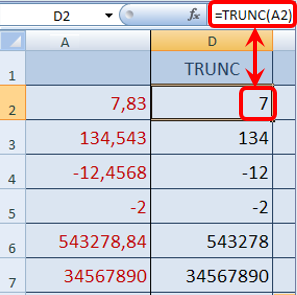 Funkcija odbacuje decimalni dio broja i time broj pretvara u cijeli broj.

	(Obratiti pažnju na negativne brojeve!)
ROUND(broj;broj_cifara)
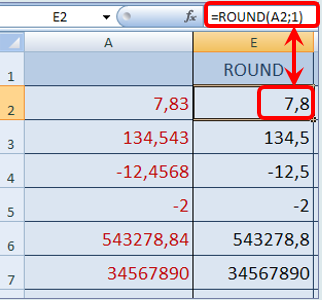 Funkcija zaokružuje broj na zadani broj cifara.
SQRT(broj)
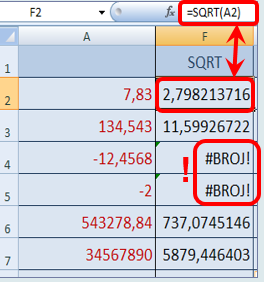 Funkcija računa kvadratni korijen broja. 
Kod računanja kvadratnog korijena negativnog broja javlja se poruka o grešci #BROJ!.
POWER(broj;stepen)
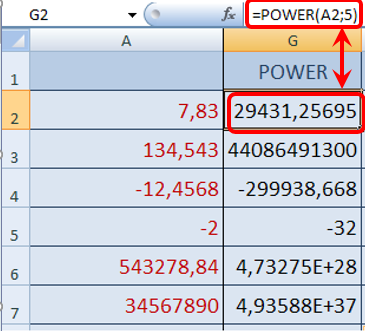 Funkcija računa n-ti stepen broja.
ROMAN(broj)
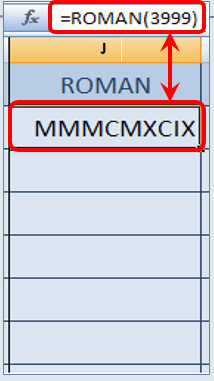 Funkcija pretvara arapski broj u rimski (i to kao tekst).

ARABIC(broj)

Funkcija pretvara rimski broj u arapski (i to kao tekst).
PRODUCT(broj1;broj2;...)
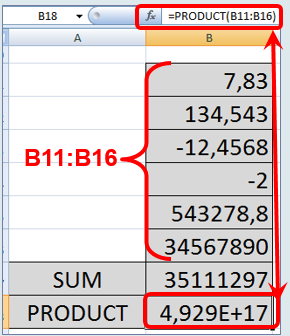 Funkcija množi brojeve iz odabranog opsega ćelija (moguć je odabir do 255 različitih nizova ćelija).
PRODUCT(broj1;broj2;...)
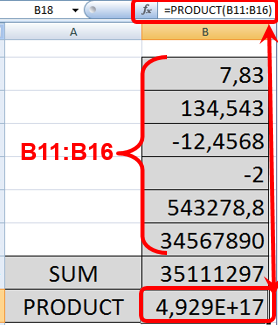 Funkcija množi brojeve iz odabranih nizova ćelija (moguć je odabir do 255 različitih nizova ćelija).
HVALA NA PAŽNJI
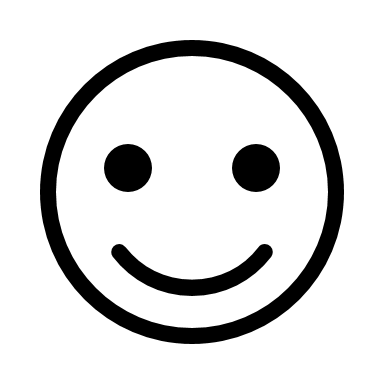